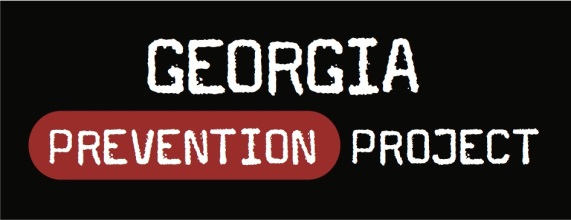 Opioid Misuse prevention and strategies for good outcomes
Jim Langford – Georgia Prevention ProjectNovember 5, 2018
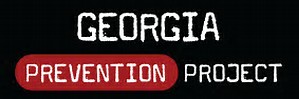 The Georgia Prevention Project
The Georgia Prevention Project is a statewide prevention program aimed at reducing the use of dangerous substances among teens and young adults. 
 We accomplish our work through awareness campaigns, educational programming and strategic partnerships with national and community based organizations.
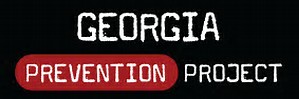 Original Program – 2009-2014
Georgia Meth Project
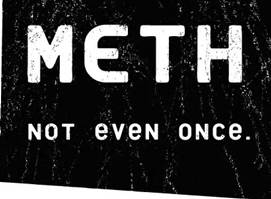 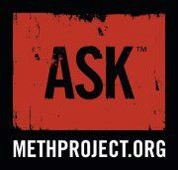 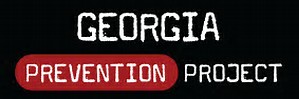 Georgia Meth Project
Mass media campaign – heavy saturation
  26,000 radio spots
  23,000 television spots
  588 billboards
  33 million Georgia views of on-line ads
  80,000 students reached in classrooms
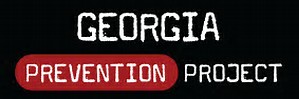 Georgia Meth Project
Achieved significant and measurable results:  
Changed meth risk perception by teens.
Made meth use “uncool” and meth lifestyle “undesirable”.
Changed risk perceptions for other substances.
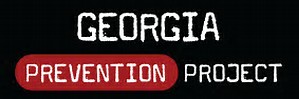 Georgia Prevention Project
Expanded mission since 2014:
Opioids and heroin education.
Substance use disorder training course for educators.
Teen Advisory Council (TAC): peer-to-peer education.
College Prevention Program (CPP).
Substance Abuse Research Alliance (SARA).
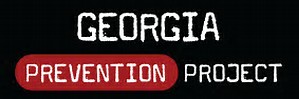 Georgia Prevention Project
Our Discussion Today:
Why focus on opioids and heroin?
How do we turn the tide of this epidemic? 
Why haven’t traditional approaches worked? 
What are the characteristics of new methods? 
What should you be doing to help?
Why focus on opioids and heroin?
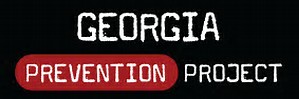 A growing national epidemic over the past 10 years.
  Opioid and heroin use in Georgia is on the rise – following 	national trends: 
 1,619 Georgia overdose deaths in 2017 
	– a 29% increase since 2014
 1,043 Georgia overdose deaths from opioids in 2017 
	– a 41% increase since 2014
  Heroin and synthetic opioids (fentanyl) overdoses on a 	dramatic rise.
Opioids and Heroin on the Rise
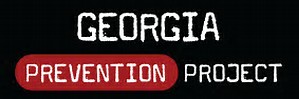 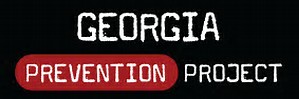 Georgia Overdose Deaths on the Rise
All Overdose Deaths
All Opioid Deaths
Heroin and Fentanyl    Deaths
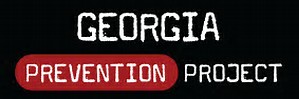 How do we turn the tide?
Comprehensive, coordinated and urgent responses.
  Non-traditional approaches across the board.
  Using advice and models from other states. 
  New funding at all levels.
  Federal, state, local.
  Non-profit and for-profit.
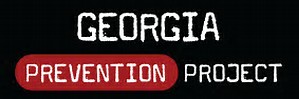 Why haven’t traditional methods worked?
Traditional substance use disorder programs:
  Poorly funded.
  Little sense of urgency.
  Relatively stable substance use trends.
  Death rates low relative to substance use.
  Prevention work not focused well enough on 	target populations with relevant programs.
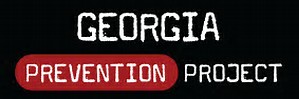 Why are the characteristics of new methods?
Better planning, coordination and sense of urgency. 
  More funding at every level.
  More nimble.
  More reliant on timely data.
  Use of cutting-edge marketing techniques that  	target specific demographics.
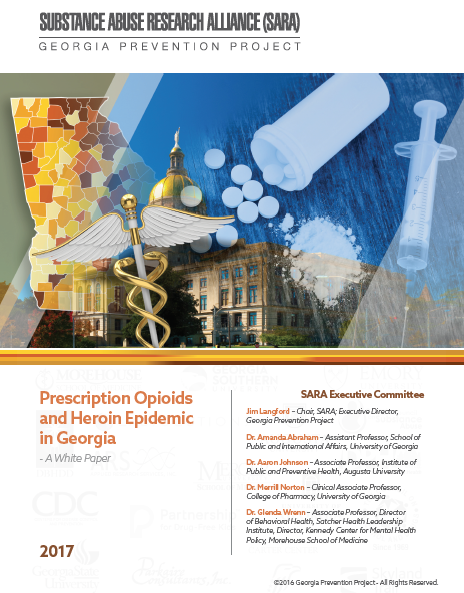 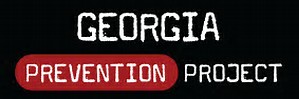 SARA White Paper:  
Opioids and Heroin Epidemic in Georgia

V 1 - January, 2017
V 2 - December, 2017

Can download at: www.sara-ga.org
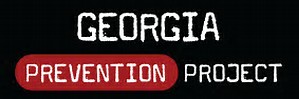 Increasing Activity in Georgia:    			2016-17
2016: GA State Senate creates Opioid Study Committee.
  2016 - 2017:  SARA publishes White Paper V1.0 and V2.0.
  2016: SARA recommends legislation and statewide plan.
  2016: Lt. Governor convenes Health Reform Task Force.
  2017: GA Legislature passes two SARA recommendations.
  2017: GA Department of Public Health begins planning.
  2017: GA Attorney General convenes Statewide Task 	Force.
10/29/2018
15
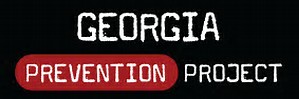 Additional Gains: 2018
2018: Georgia Legislature passes multiple bills.
  2018: Georgia Department of Public Health releases 	statewide plan. Implementation begins. 
  2018: Elected leaders fully engaged.
10/29/2018
16
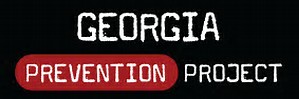 Additional Recent Gains
New Federal funds - $6 billion – across many agencies.
  Many states are creating and implementing comprehensive plans. 
  Overdose death rates starting to turn down in some states.  
  Number of opioid prescriptions and doses starting to decline as prescriber guidelines, individual state efforts and lawsuits start to have an effect.
  Stigmas are beginning to dissipate as the epidemic reaches more households across all demographics.
10/29/2018
17
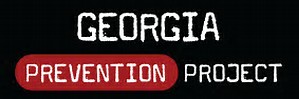 How Do We Win the Battle 
Against Opioids and Heroin?
Good coordinated plans and implementation.
  Better control of opioid sources. 
  Education of parents and kids about opioid pills.
  Better and more treatment and recovery options. 
  More creative approaches to teen education.
  Implementing stronger “infrastructure” for prevention, 	treatment and recovery.
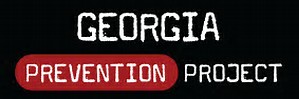 How can you help?
Get familiar with the DPH strategic plan.  
  Volunteer to participate in implementing the plan.
  Find ways to plug your organization’s efforts into      	the plan. 
  Follow the data on the DPH website. 
  Help educate parents about what they should do. 
  Help teachers get trained in how to teach students 	about substance use disorder.
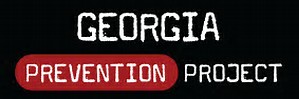 Final Thoughts
It’s going to take a long time to turn this around.
  But we must take fast action to curb new addictions and 	stop the death rates.
  Shutting off the pills isn’t going to solve everything.
  We must take a long view about how to avoid future 	epidemics.
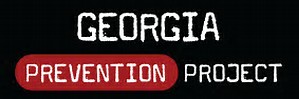 Resources
CDC prescriber guidelines: https://www.cdc.gov/drugoverdose/pdf/guidelines_factsheet-a.pdf
  PDMP monitoring: http://www.pdmpassist.org/pdf/Prescription_Monitoring_Goals.pdf
  NIDA state information: https://www.drugabuse.gov/drugs-abuse/opioids/opioid-summaries-by-state/
  SAMSHA Overdose Prevention Toolkit: https://store.samhsa.gov/product/Opioid-Overdose-Prevention-Toolkit/SMA18-4742

  Georgia Prevention Project: www.georgiapreventionproject.org
               Jim Langford, Executive Director; email – jlangford@georgiapreventionproject.org
		tel. – 404-831-1959